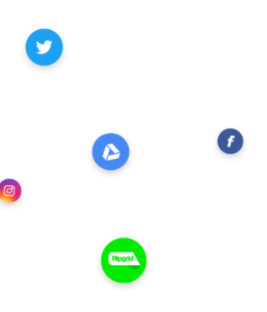 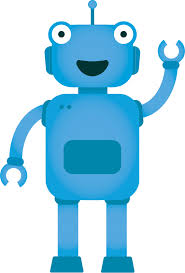 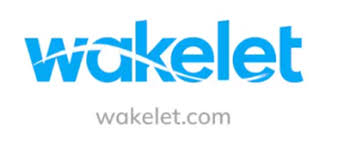 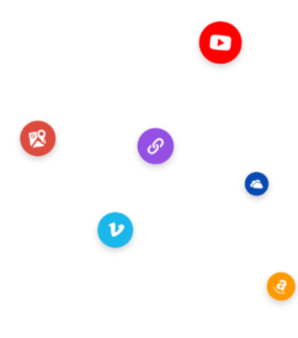 Platforma za prikupljanje sadržaja i suradnju.
OTVARANJE KORISNIČKOG RAČUNA
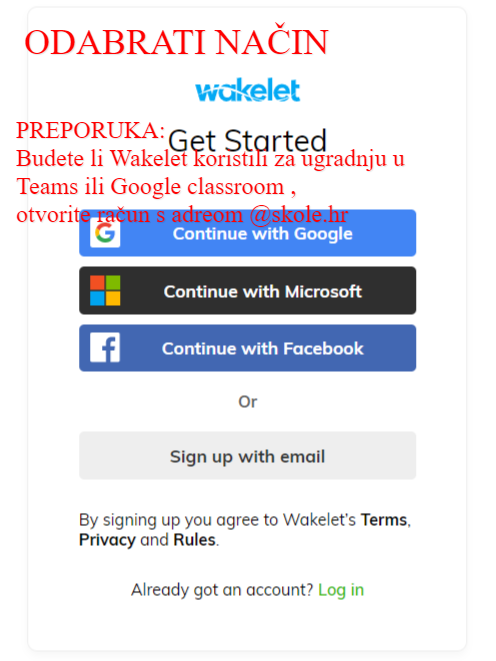 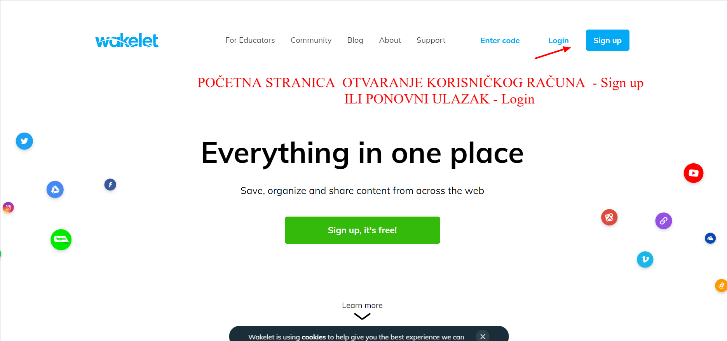 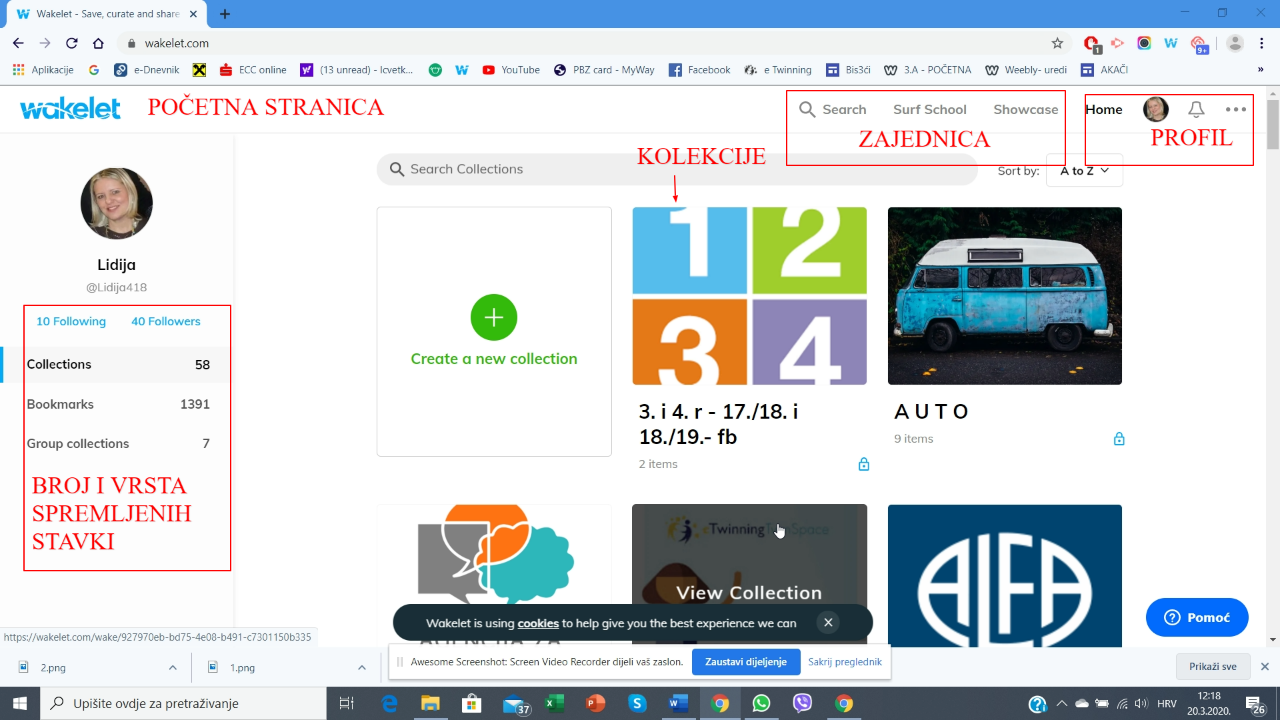 SPREMANJE MREŽNIH STRANICA
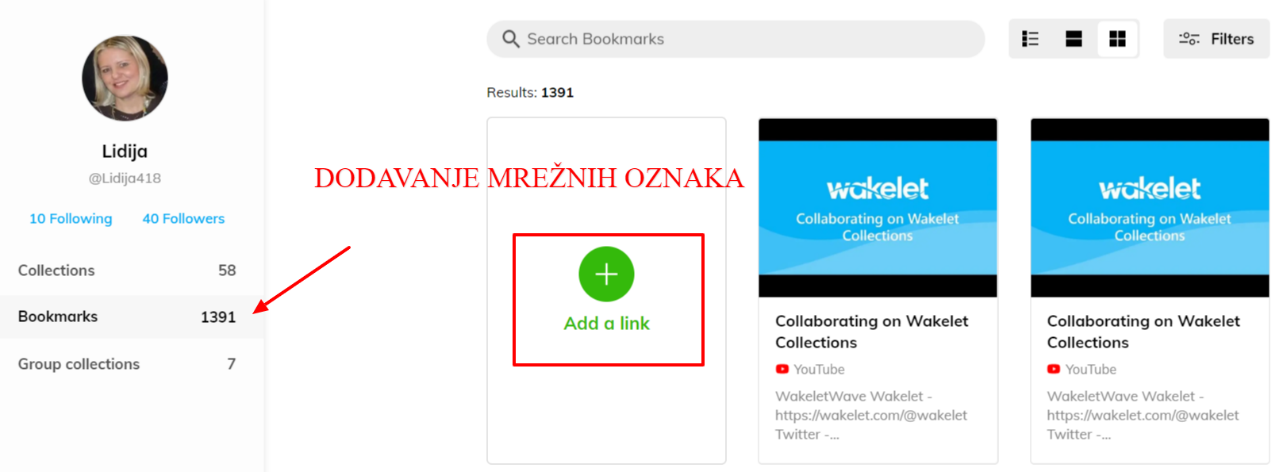 OTVARANJE KORISNIČKOG RAČUNA
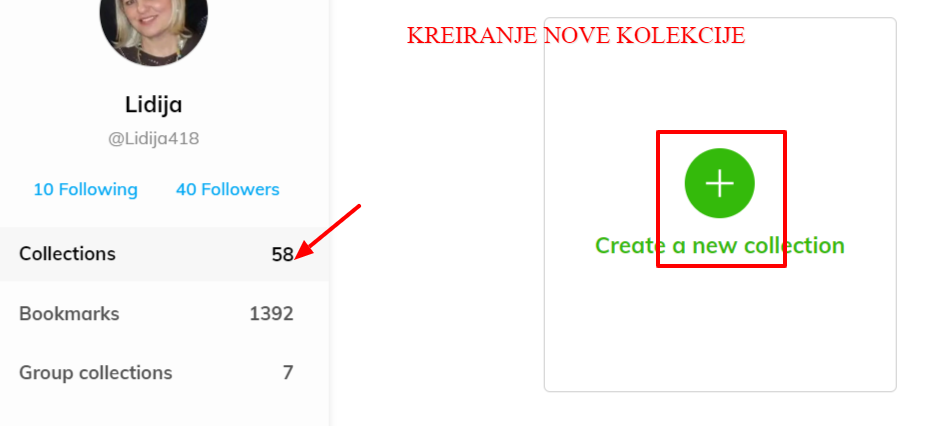 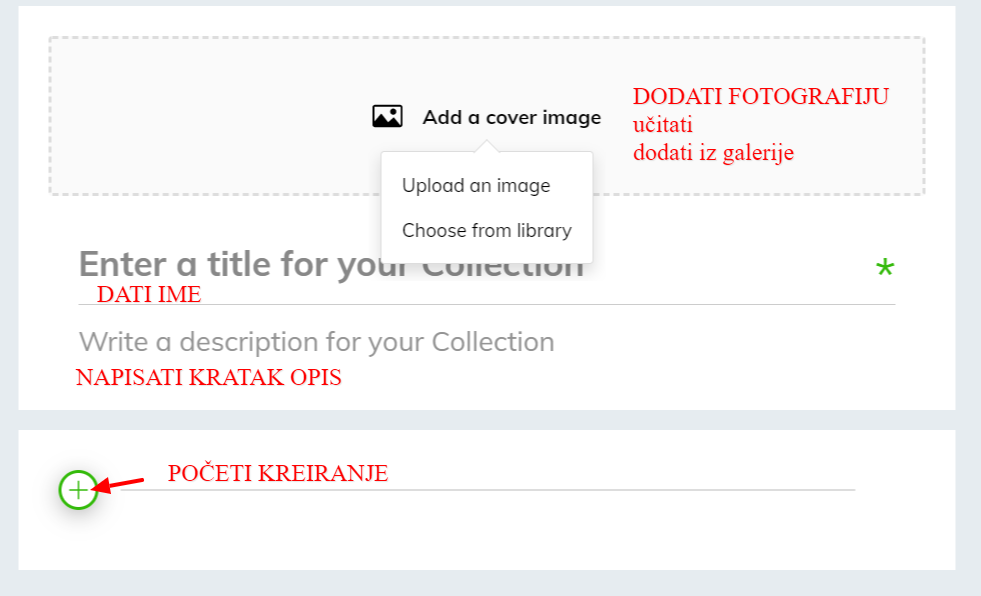 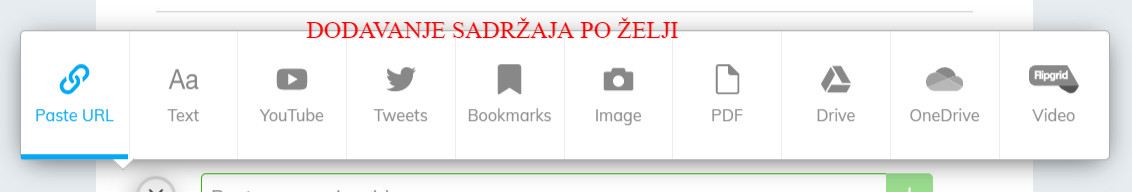 Sve učitane postavke se automatski 
umeću u kolekciju, osim teksta.
Za pisanje tekstova otvara se novi prozorčić 
i da bi se isti spremio potrebno je kliknuti SAVE.
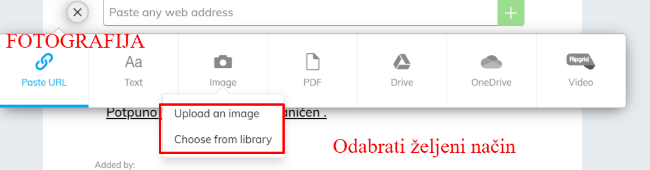 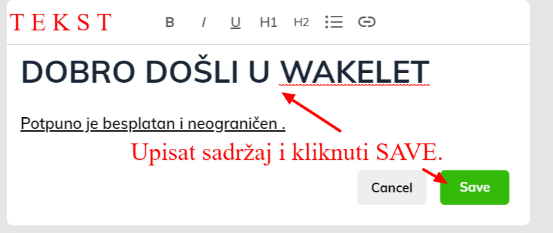 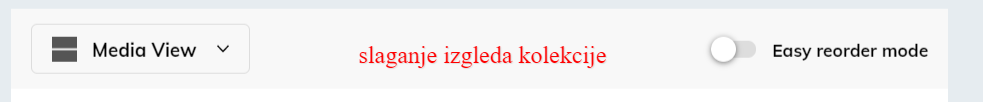 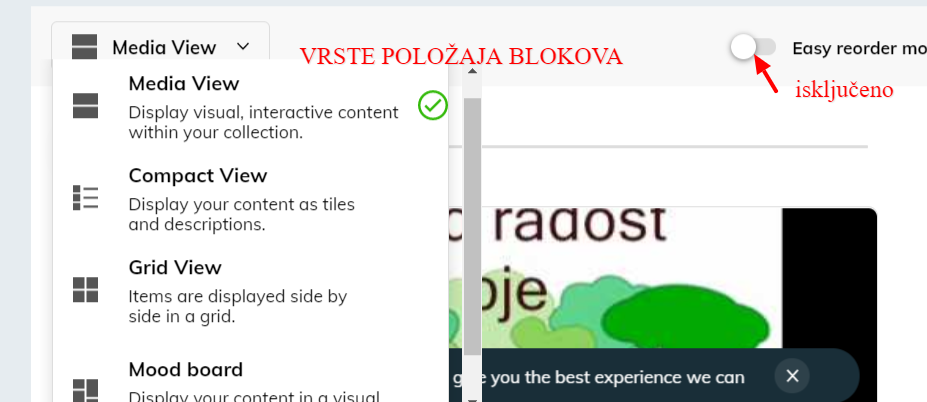 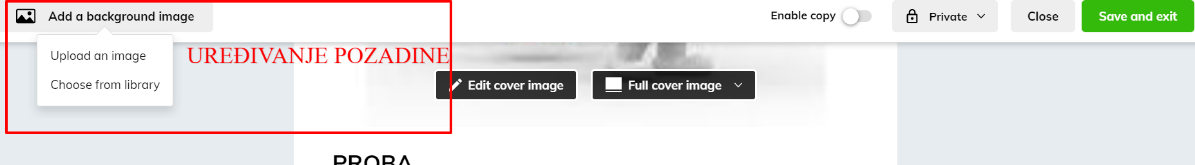 Nakon što napravimo kolekciju, možemo urediti i pozadinu cijele kolekcije na kojoj će se ona nalaziti.
ODREĐIVANJE POSTAVKI KOLEKCIJE
lijevo, gore
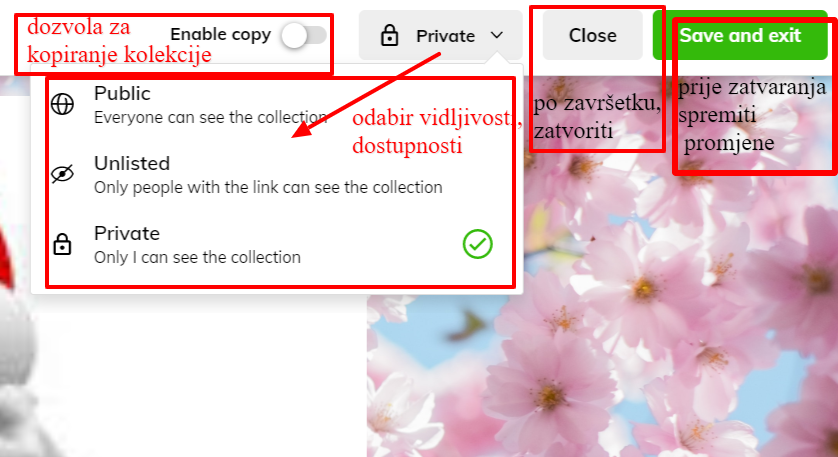 ODREĐIVANJE POSTAVKI KOLEKCIJE
desno, gore
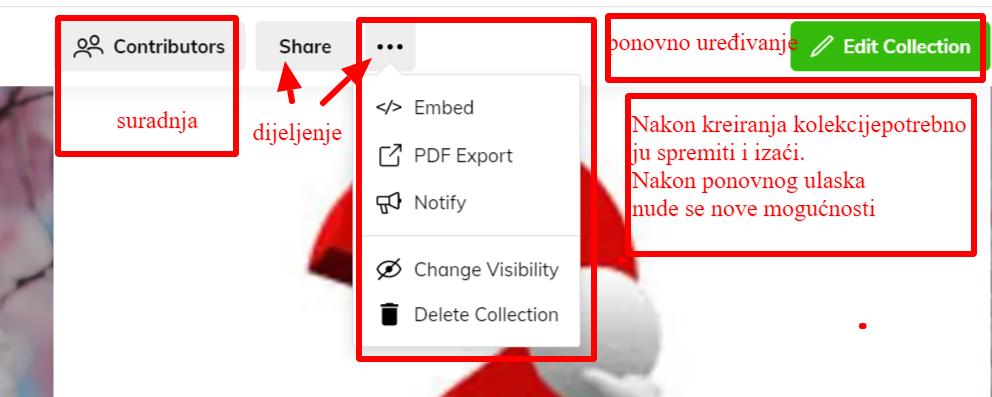 MOGUĆNOSTI DIJELJENJA KOLEKCIJE
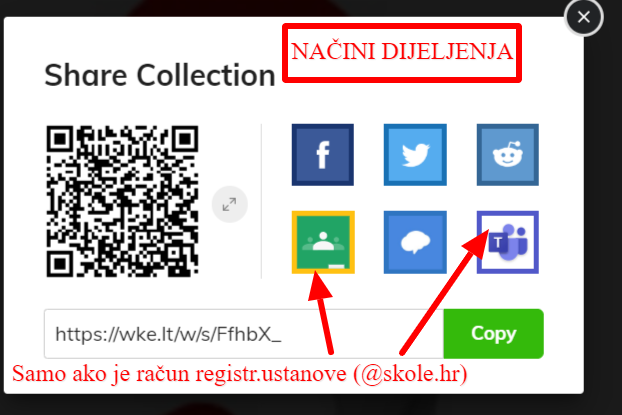 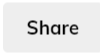 DIJELJENJE KOLEKCIJE
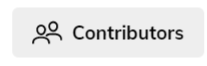 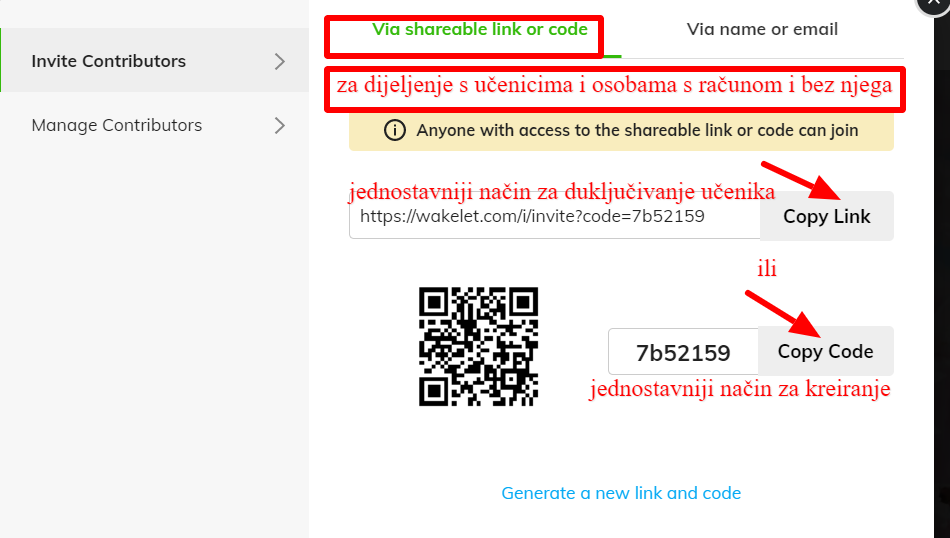 DIJELJENJE KOLEKCIJE PUTEM POVEZNICE
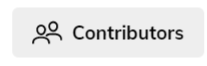 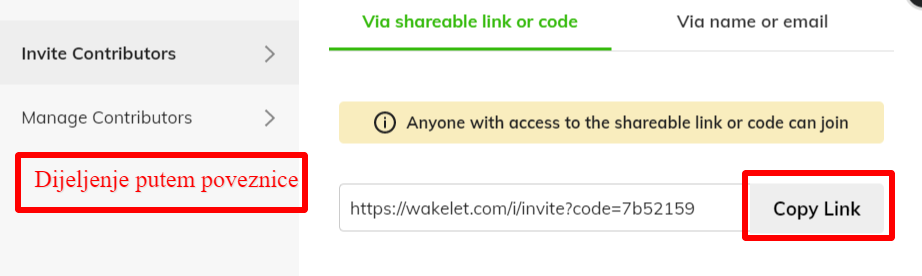 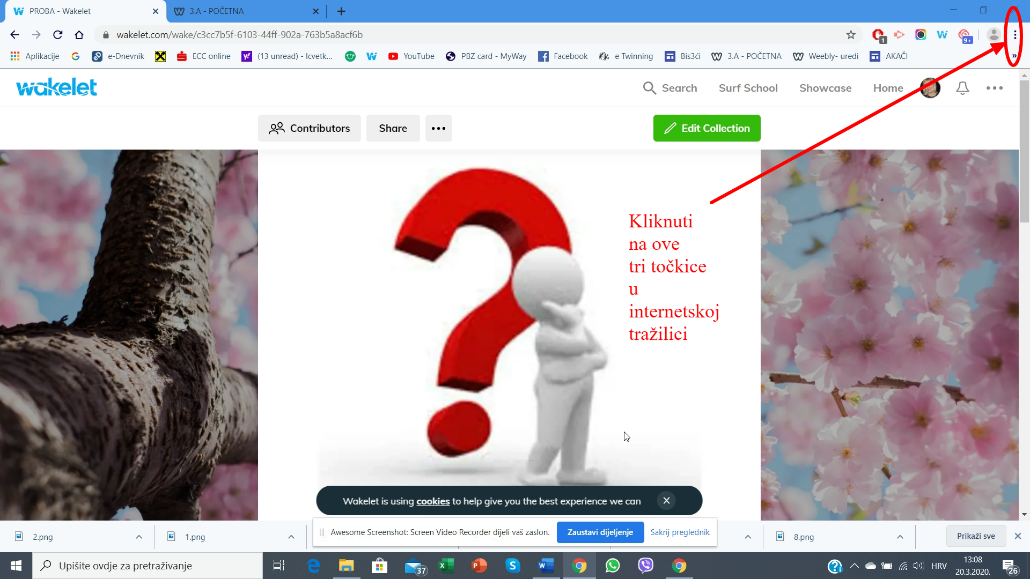 Otvara se nova kartica
Zalijepiti kopiranu poveznicu u tražilicu, enter
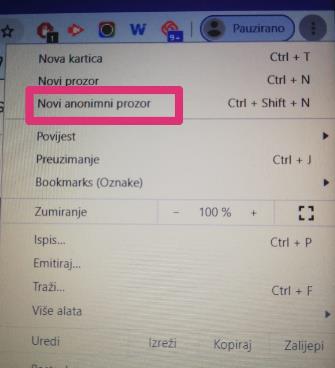 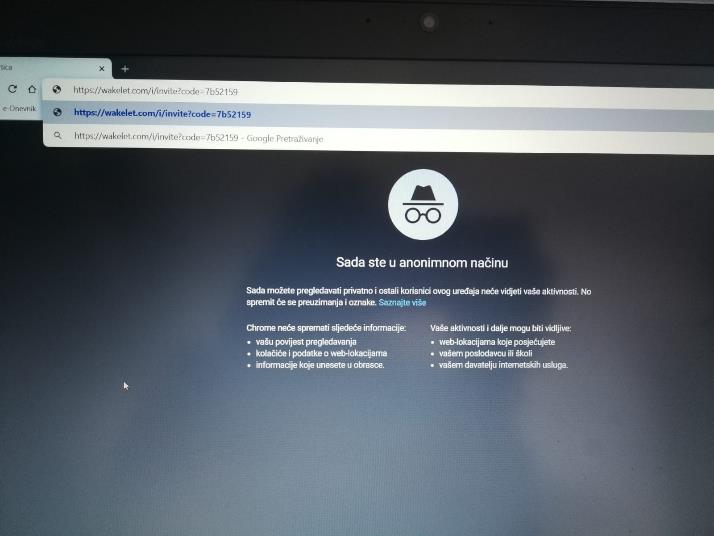 DIJELJENJE KOLEKCIJE PUTEM KODA
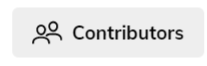 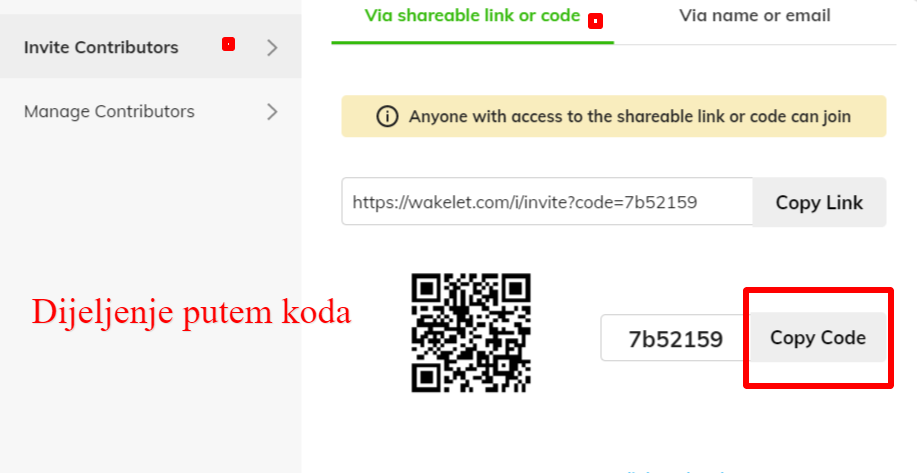 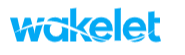 1.
Povratak na početnu stranicu
gore, lijevo
2.
Odabrati
3.
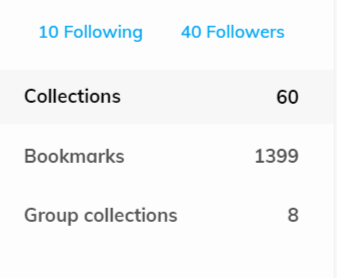 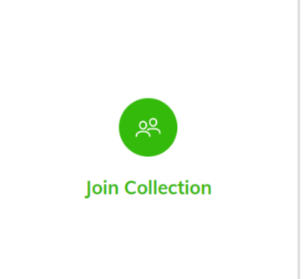 Korisnik koji nema račun u Wakeletu, odlazi na početnu stranicu Wakeleta.
1.
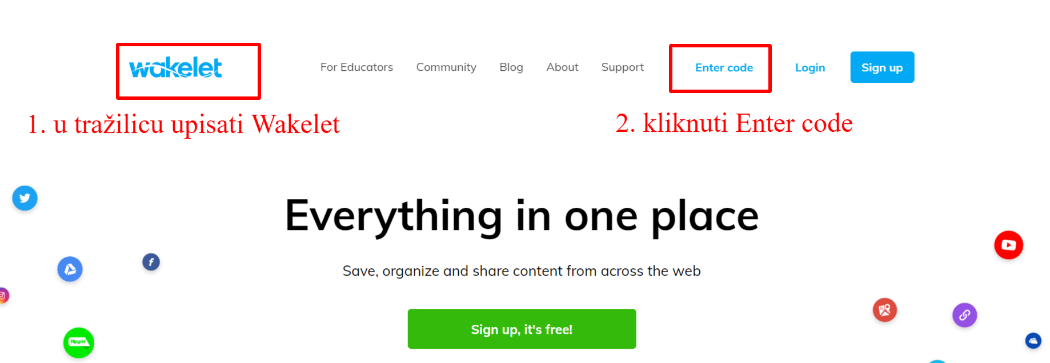 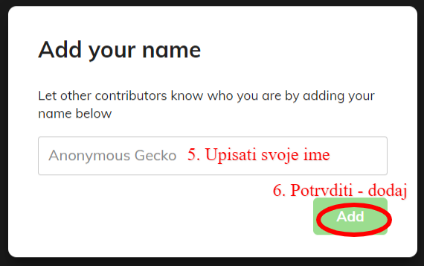 3.
2.
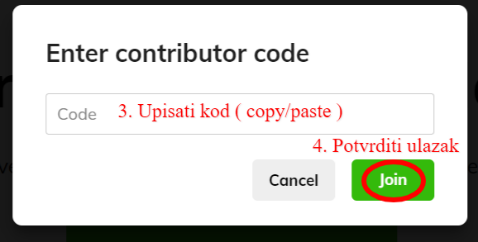 Pri oba oblika dijeljenja kolekcije, ona se uređuje  na isti način:
1.
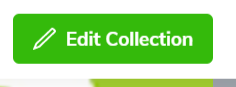 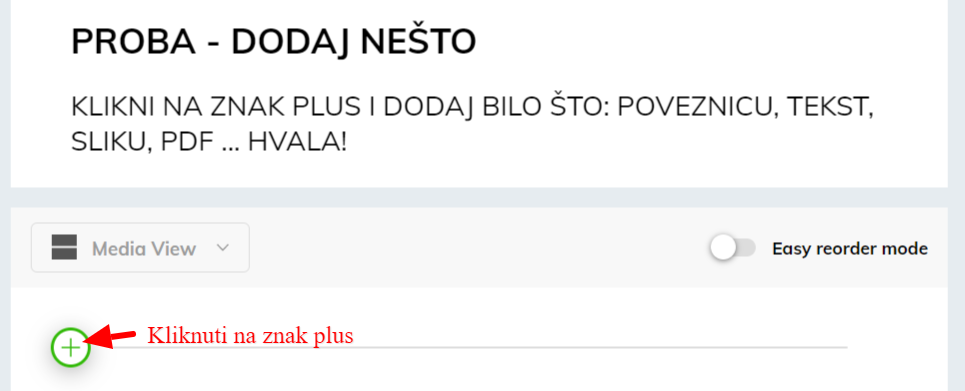 2.
PONOVIMO :
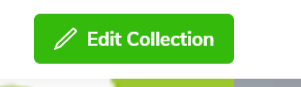 Nakon ulaska u kolekciju odabrati :
Klikom na znak + počinje uređivanje.
Po završetku kliknuti
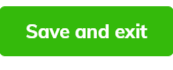 Gost uređivač je dobio poveznicu za uređivanje, dakle, 
vidi i uređuje samo naslovnicu i svoj dio. 
Ostatak vidi samo ako dobije poveznicu na cijelu kolekciju.
Mogućnosti uređivanja unutar stvorene kolekcije.
uređivanje
brisanje
pomicanje za 1 mjesto gore/dole
pomicanje na vrh/dno
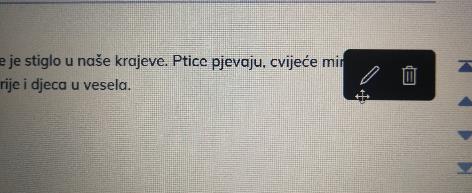 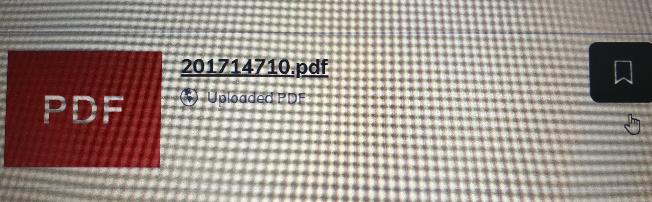 Spremanje u neku od kolekcija
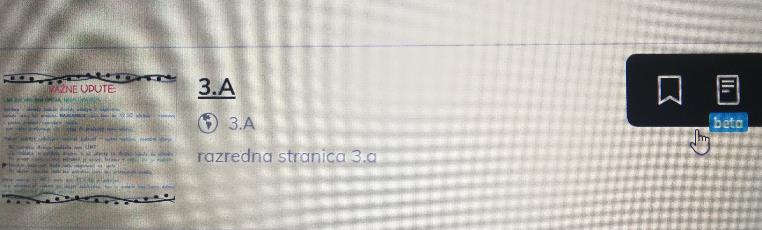 Spremanje u kolekciju 
ili čitanje samo 
tekstualnog sadržaja,
 bez slika, reklama…
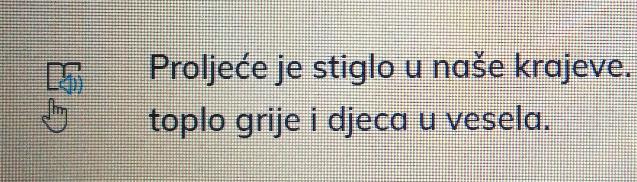 Immersive reader
IMMERSIVE READER
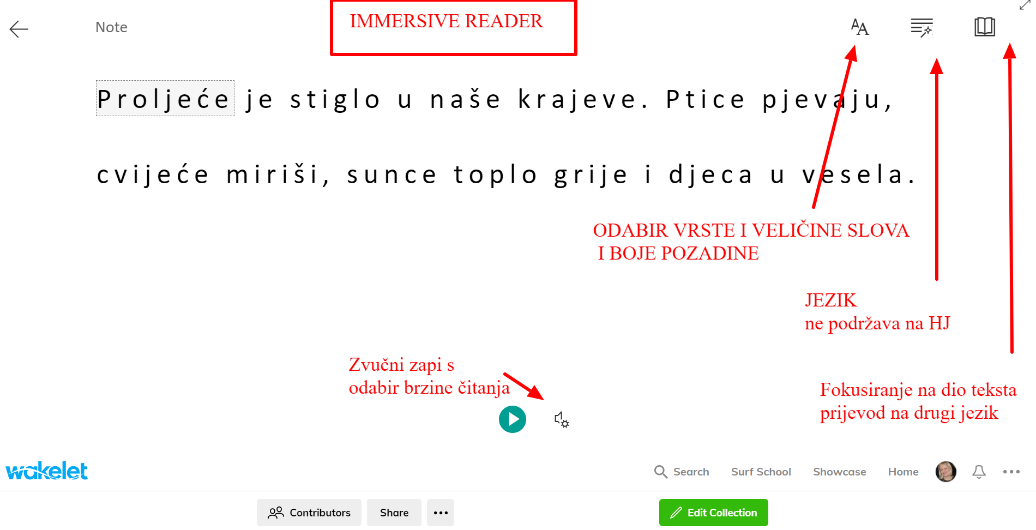 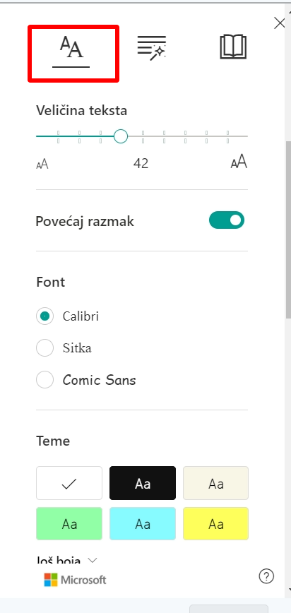 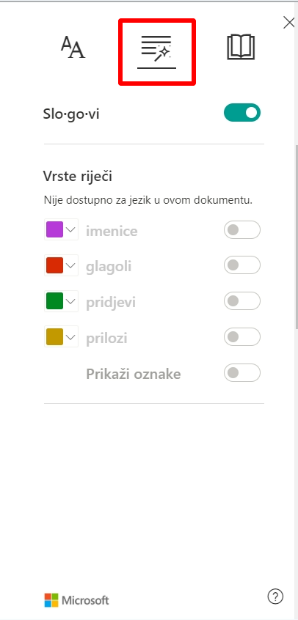 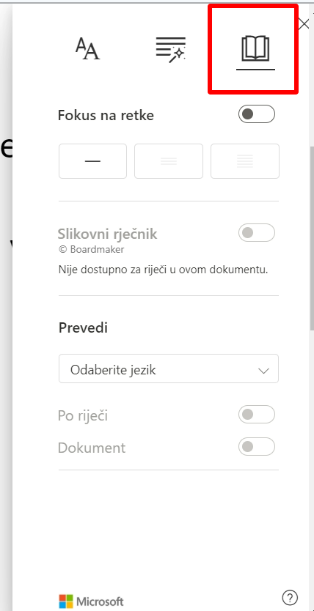 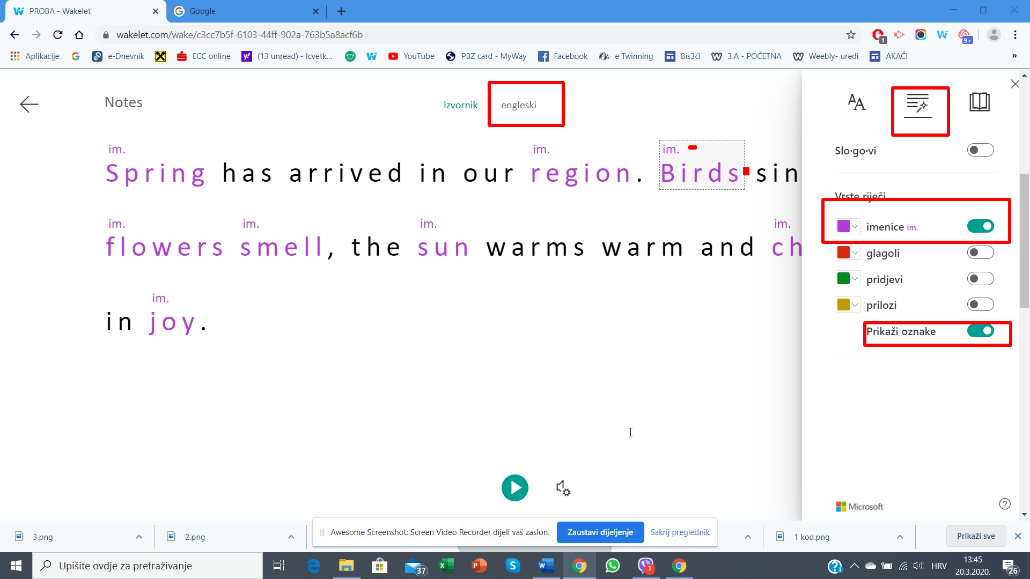 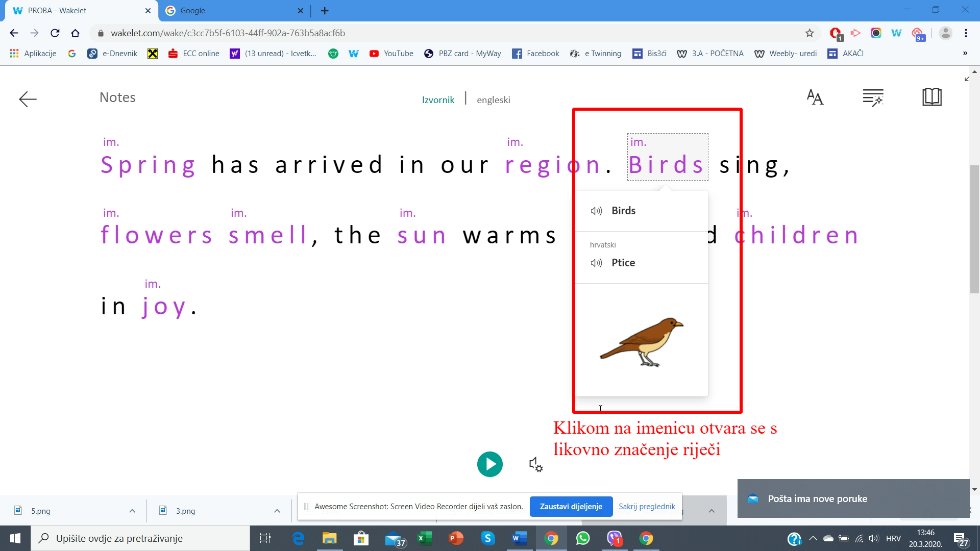 KORISNE POVEZNICE:
Vodiči i tutorijali kroz Wakelet
Lidija Cvetko u Wakeletu
Prezentacija : Wakelet – Korak po korak